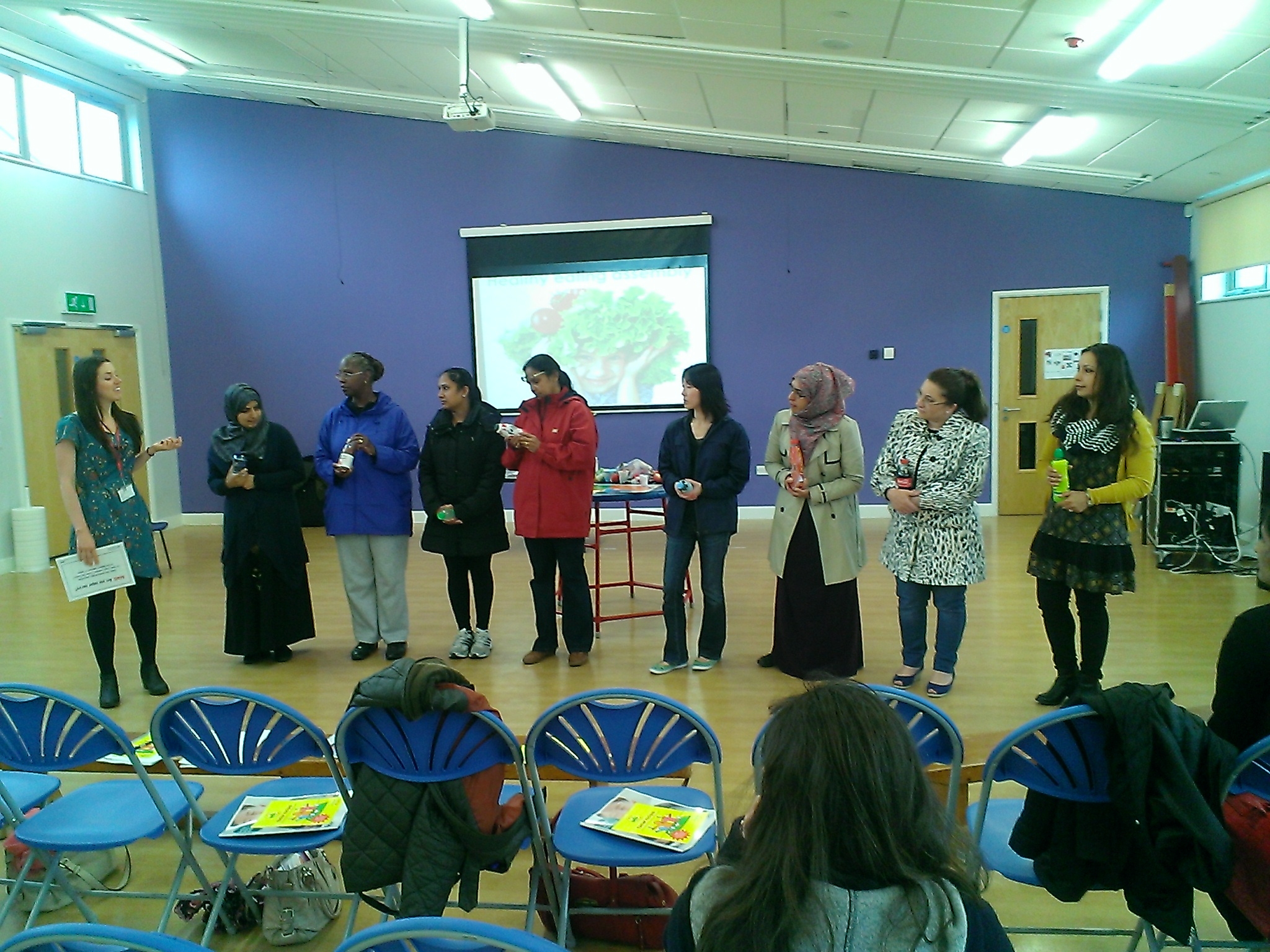 Healthy eating workshop for parents
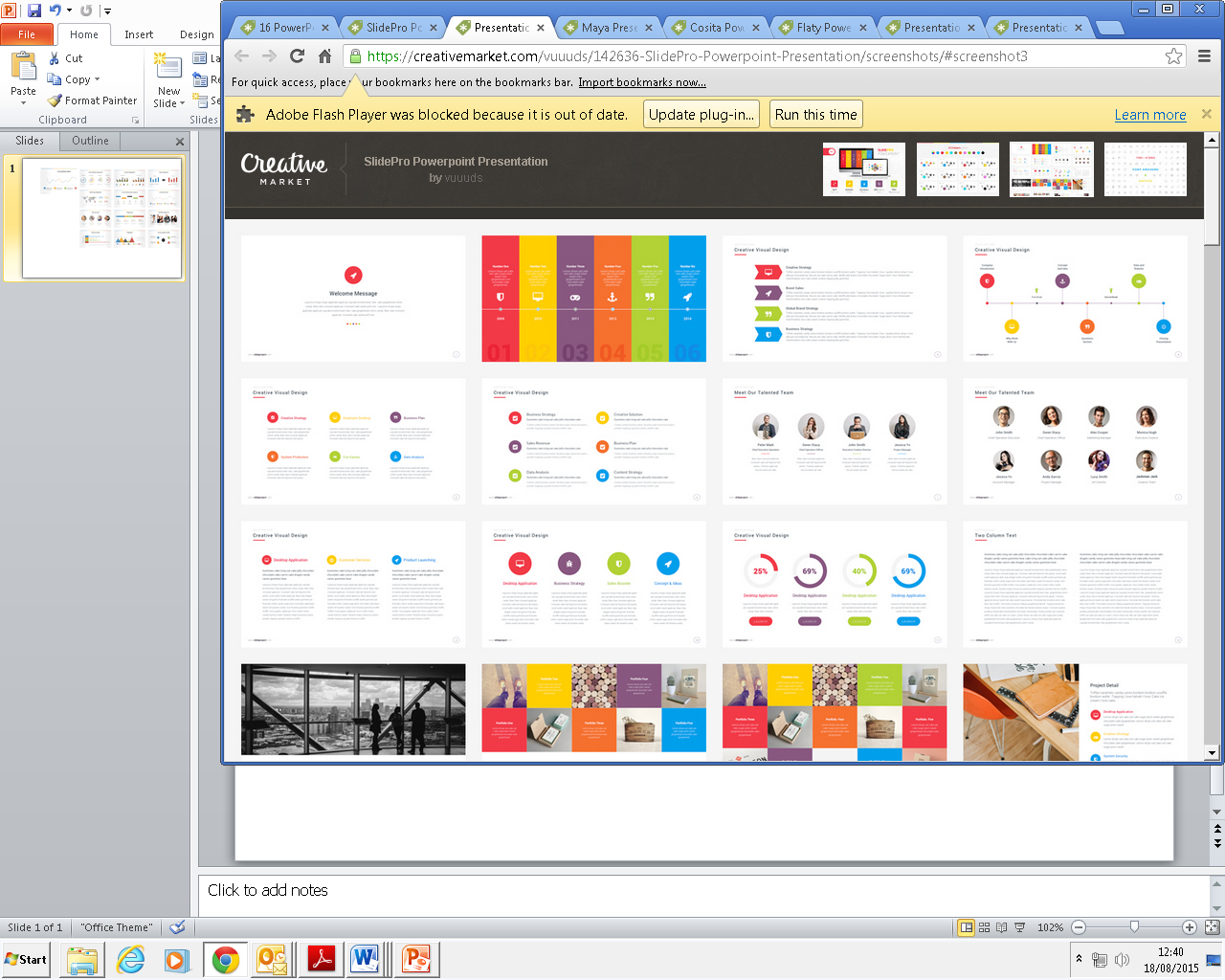 Aims of this session
Provide ideas for parent workshops on healthy eating
Provide ideas for engaging hard-to-reach parents
Improve your knowledge on healthy eating
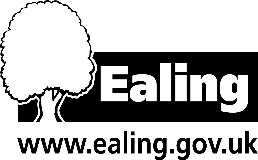 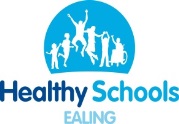 What are the barriers to engaging parents?
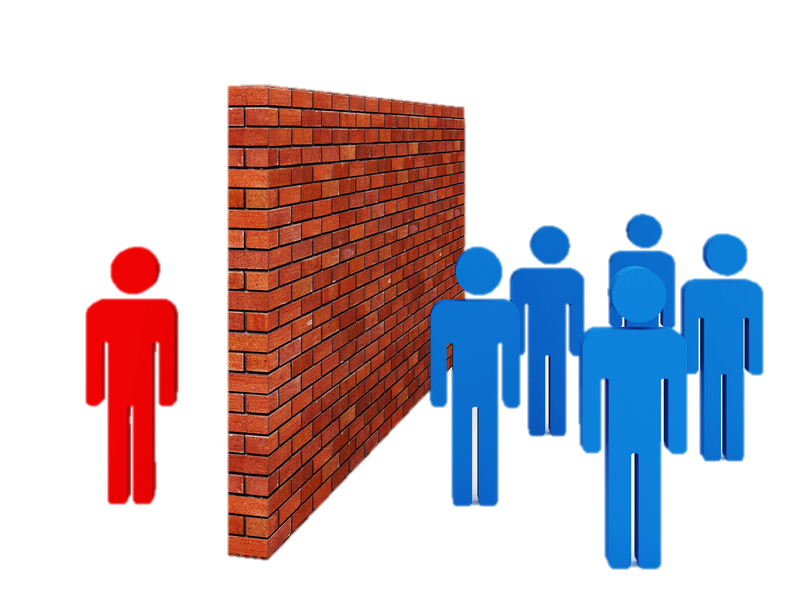 3
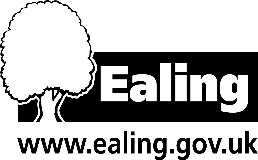 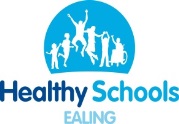 [Speaker Notes: One school in Ealing, Stanhope Primary School, has seen a significant reversal in the obesity trend. Between 2013 and 2015, Stanhope’s Reception and Year 6 pupils had the highest rates of overweight and obesity compared to any other school in Ealing. However, the most recent National Child Measurement Programme (NCMP) data released in August showed a very different picture! 
The NCMP measures the BMI of both reception and Year 6 pupils. The NCMP and has been running since 2007/8 and therefore, schools can now see how their Year 6 pupils weight has changed since reception.]
How to get a good attendance
Offer freebies i.e. goodie bag, or cook something
Run workshop at 9am
Staff member promotes/ recruits at entrance
Advertise ‘spaces are limited’
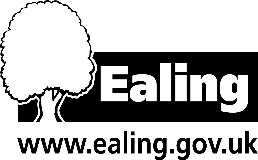 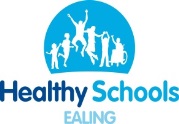 [Speaker Notes: One school in Ealing, Stanhope Primary School, has seen a significant reversal in the obesity trend. Between 2013 and 2015, Stanhope’s Reception and Year 6 pupils had the highest rates of overweight and obesity compared to any other school in Ealing. However, the most recent National Child Measurement Programme (NCMP) data released in August showed a very different picture! 
The NCMP measures the BMI of both reception and Year 6 pupils. The NCMP and has been running since 2007/8 and therefore, schools can now see how their Year 6 pupils weight has changed since reception.]
How to promote your workshop
Flyer home to parents
Promote via text or email to parents
Include in parent newsletter
Posters at reception & gate
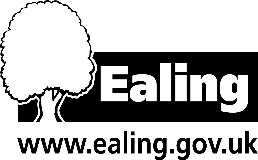 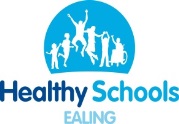 [Speaker Notes: One school in Ealing, Stanhope Primary School, has seen a significant reversal in the obesity trend. Between 2013 and 2015, Stanhope’s Reception and Year 6 pupils had the highest rates of overweight and obesity compared to any other school in Ealing. However, the most recent National Child Measurement Programme (NCMP) data released in August showed a very different picture! 
The NCMP measures the BMI of both reception and Year 6 pupils. The NCMP and has been running since 2007/8 and therefore, schools can now see how their Year 6 pupils weight has changed since reception.]
Workshop activities
7
Are you sugar savvy?
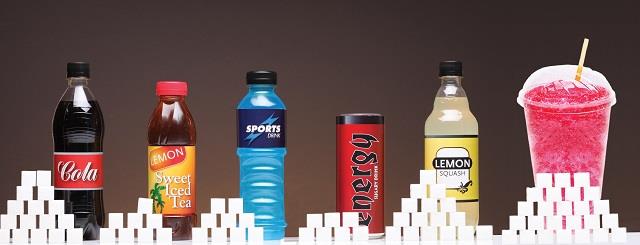 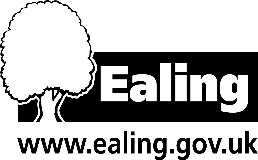 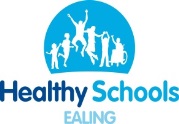 [Speaker Notes: One school in Ealing, Stanhope Primary School, has seen a significant reversal in the obesity trend. Between 2013 and 2015, Stanhope’s Reception and Year 6 pupils had the highest rates of overweight and obesity compared to any other school in Ealing. However, the most recent National Child Measurement Programme (NCMP) data released in August showed a very different picture! 
The NCMP measures the BMI of both reception and Year 6 pupils. The NCMP and has been running since 2007/8 and therefore, schools can now see how their Year 6 pupils weight has changed since reception.]
Eatwell Guide
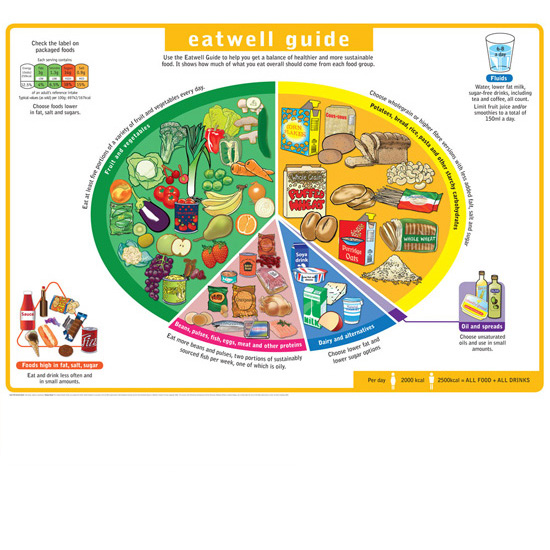 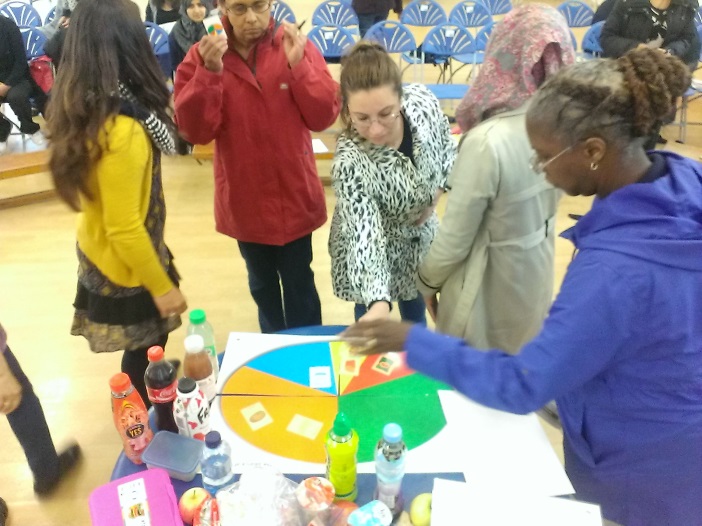 [Speaker Notes: One school in Ealing, Stanhope Primary School, has seen a significant reversal in the obesity trend. Between 2013 and 2015, Stanhope’s Reception and Year 6 pupils had the highest rates of overweight and obesity compared to any other school in Ealing. However, the most recent National Child Measurement Programme (NCMP) data released in August showed a very different picture! 
The NCMP measures the BMI of both reception and Year 6 pupils. The NCMP and has been running since 2007/8 and therefore, schools can now see how their Year 6 pupils weight has changed since reception.]
Put together a healthy lunchbox
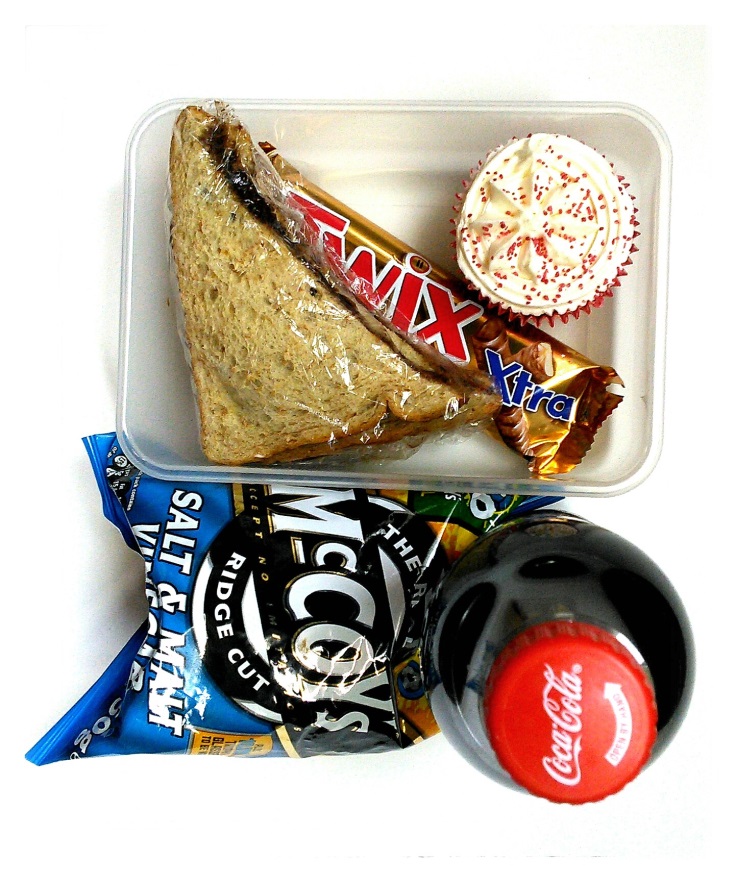 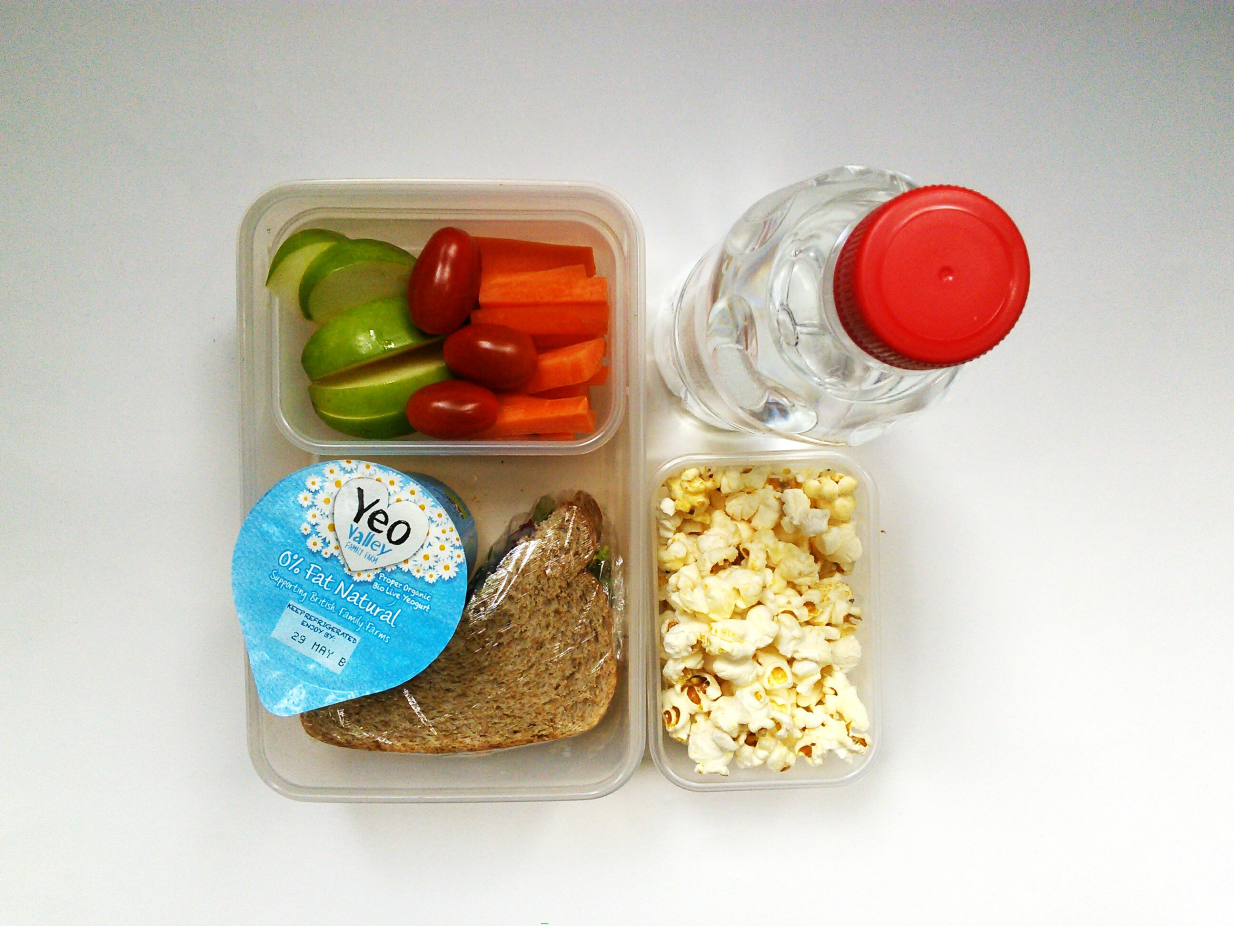 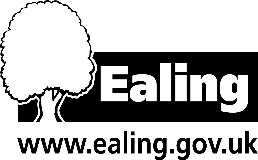 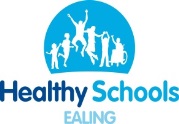 [Speaker Notes: One school in Ealing, Stanhope Primary School, has seen a significant reversal in the obesity trend. Between 2013 and 2015, Stanhope’s Reception and Year 6 pupils had the highest rates of overweight and obesity compared to any other school in Ealing. However, the most recent National Child Measurement Programme (NCMP) data released in August showed a very different picture! 
The NCMP measures the BMI of both reception and Year 6 pupils. The NCMP and has been running since 2007/8 and therefore, schools can now see how their Year 6 pupils weight has changed since reception.]
How much hidden sugar & fat in that lunchbox?
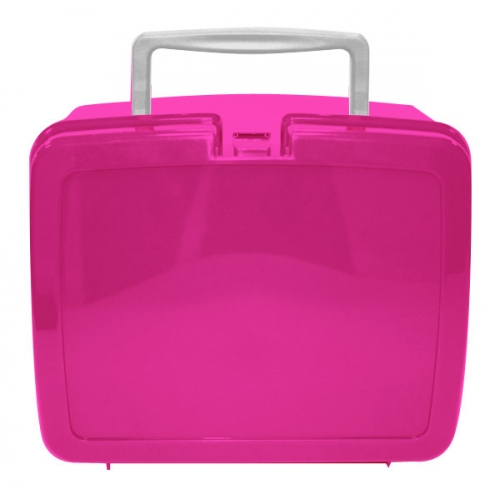 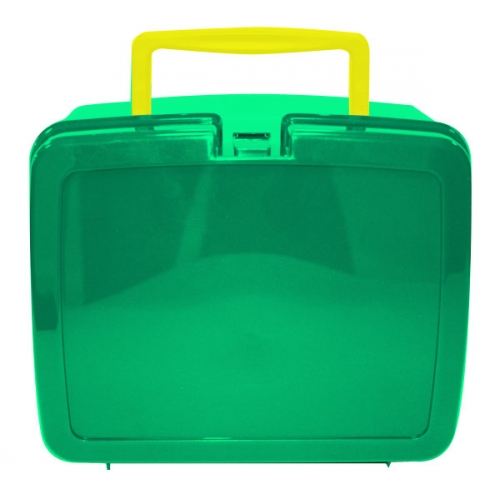 ?
?
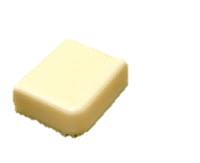 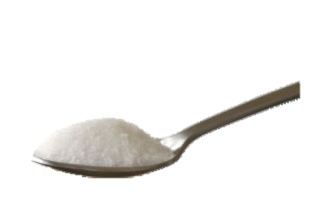 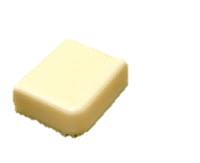 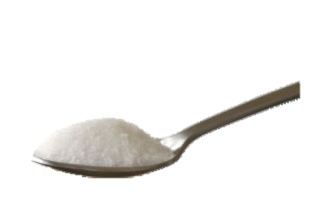 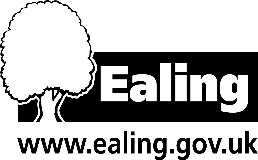 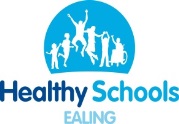 [Speaker Notes: One school in Ealing, Stanhope Primary School, has seen a significant reversal in the obesity trend. Between 2013 and 2015, Stanhope’s Reception and Year 6 pupils had the highest rates of overweight and obesity compared to any other school in Ealing. However, the most recent National Child Measurement Programme (NCMP) data released in August showed a very different picture! 
The NCMP measures the BMI of both reception and Year 6 pupils. The NCMP and has been running since 2007/8 and therefore, schools can now see how their Year 6 pupils weight has changed since reception.]
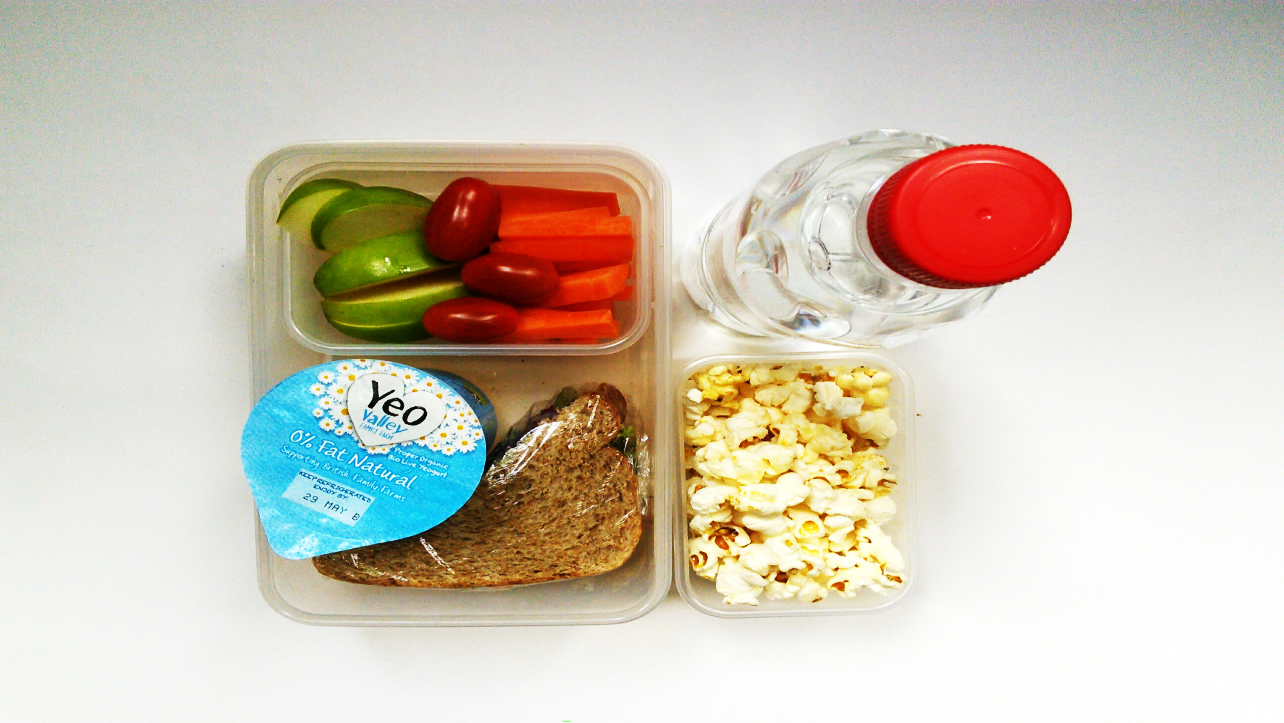 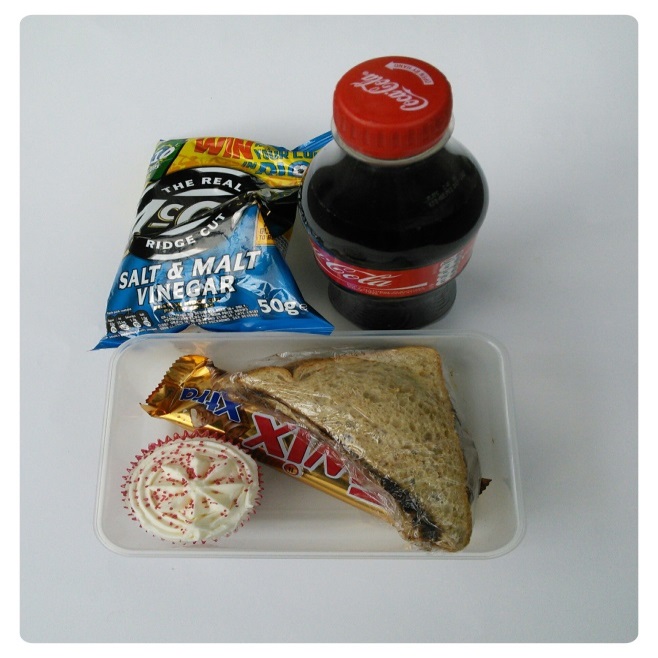 How many teaspoons of fat and sugar are in this lunchbox?
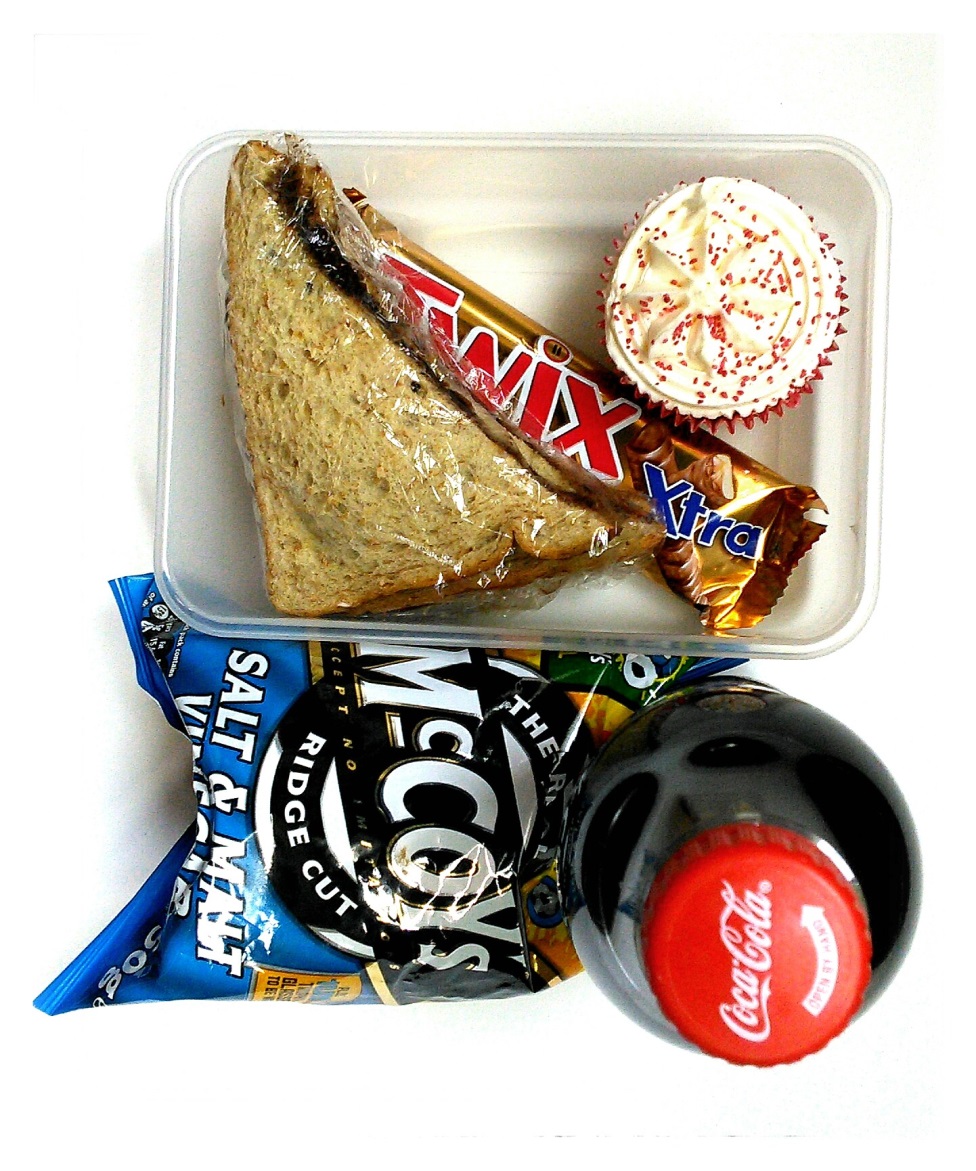 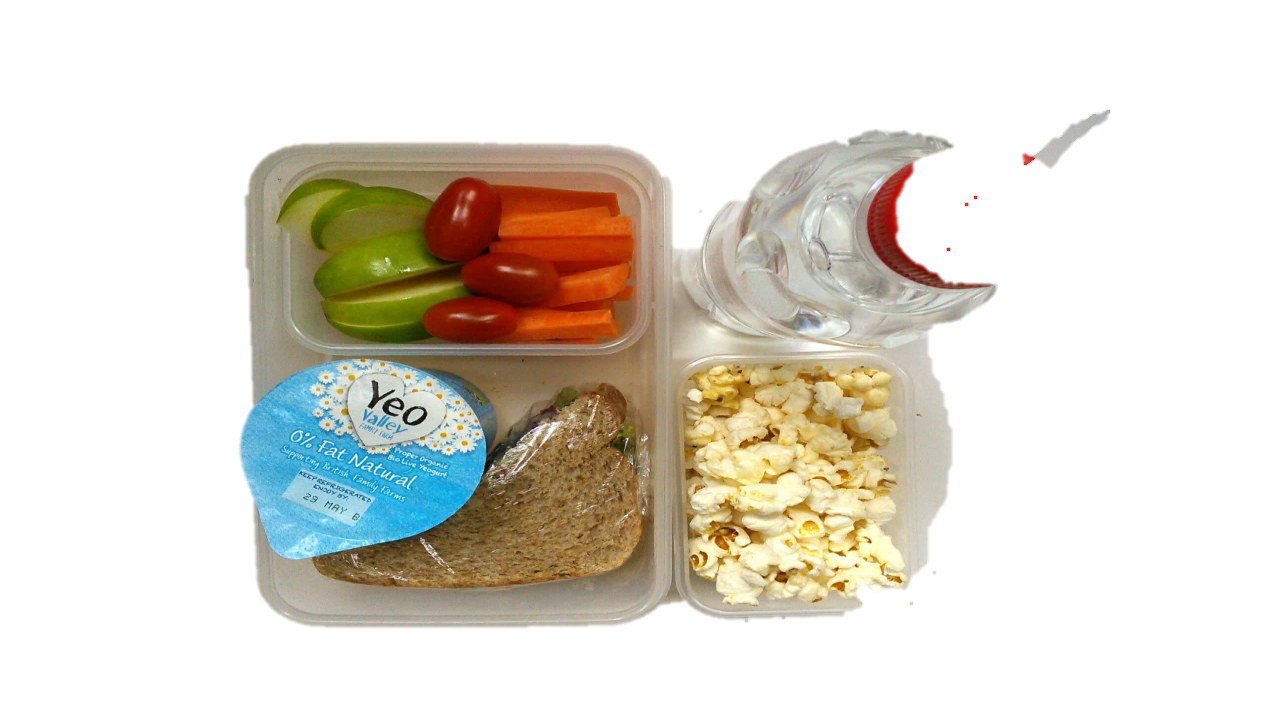 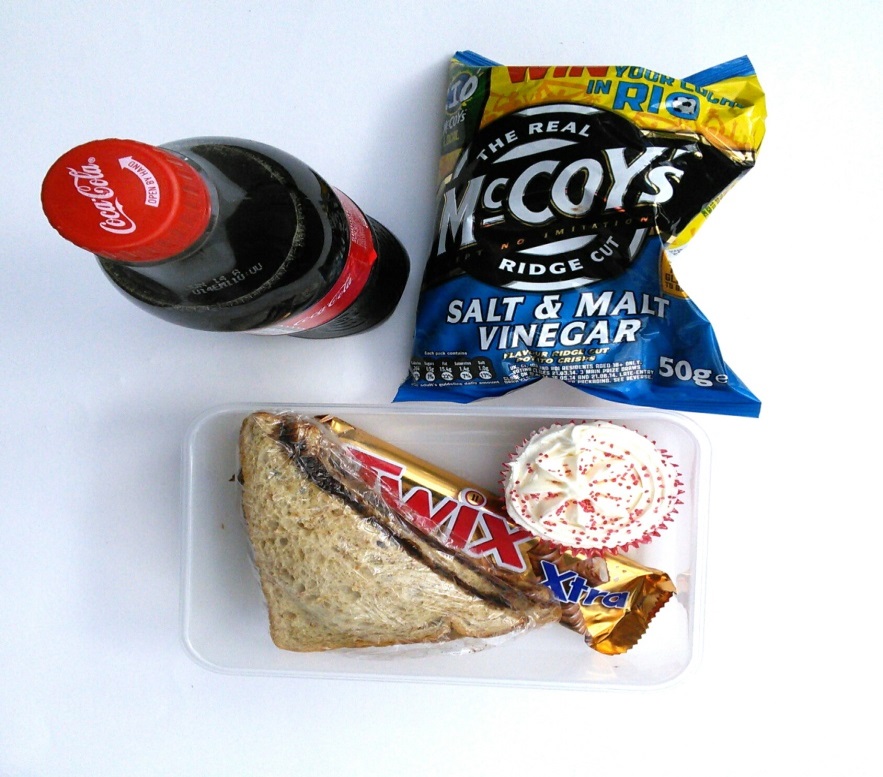 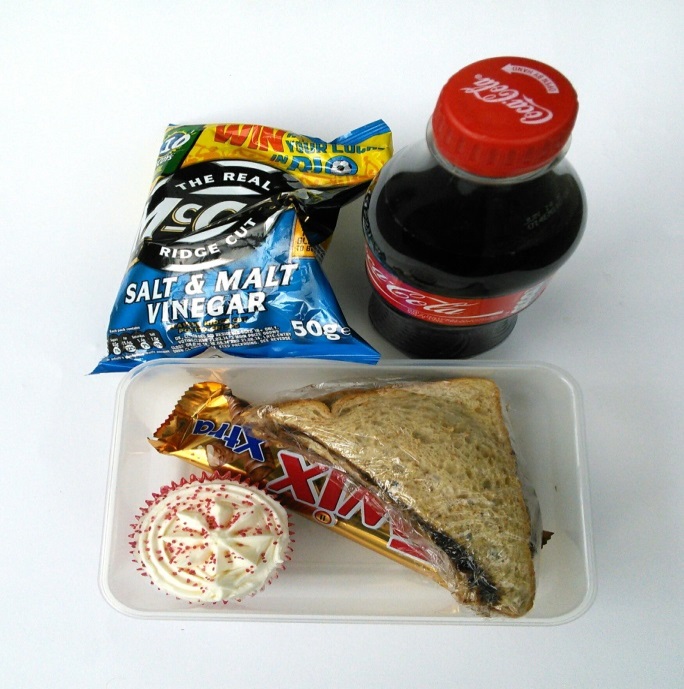 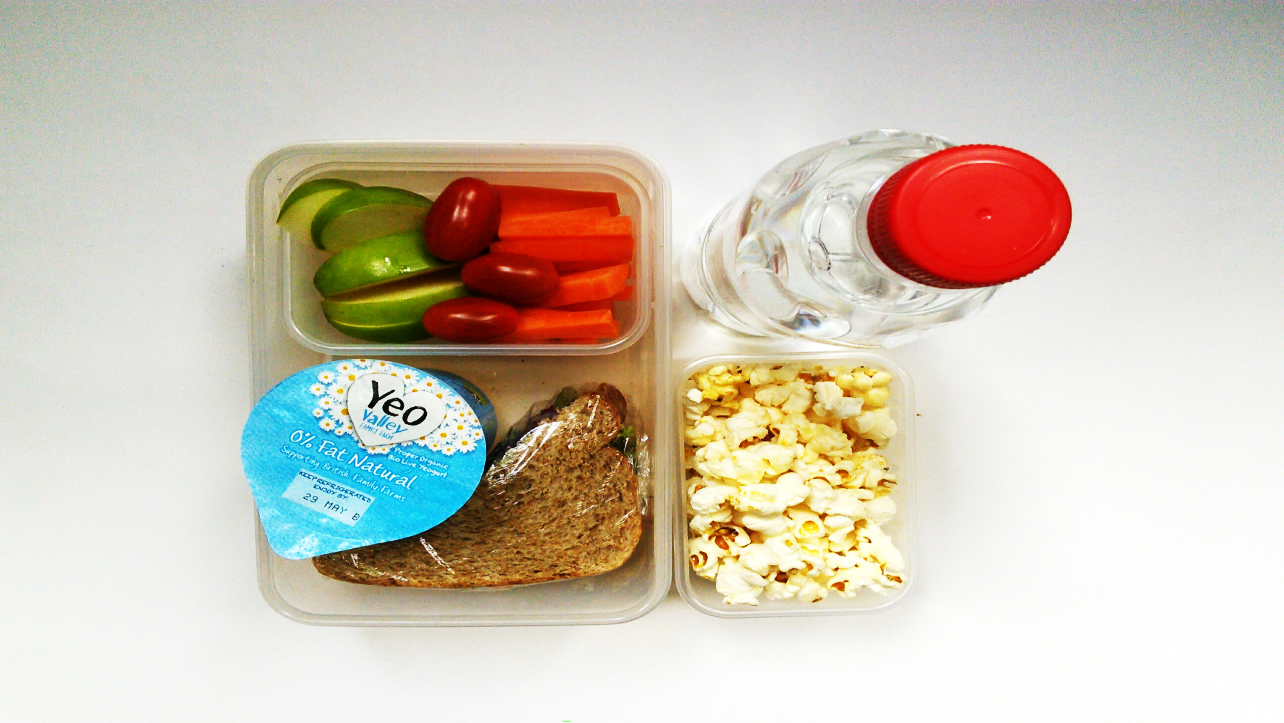 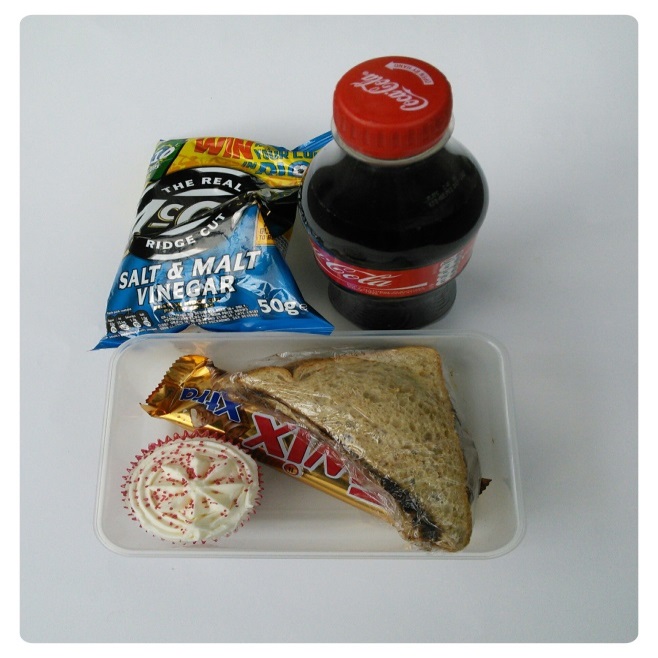 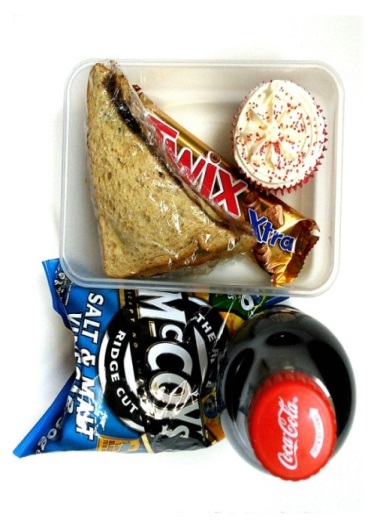 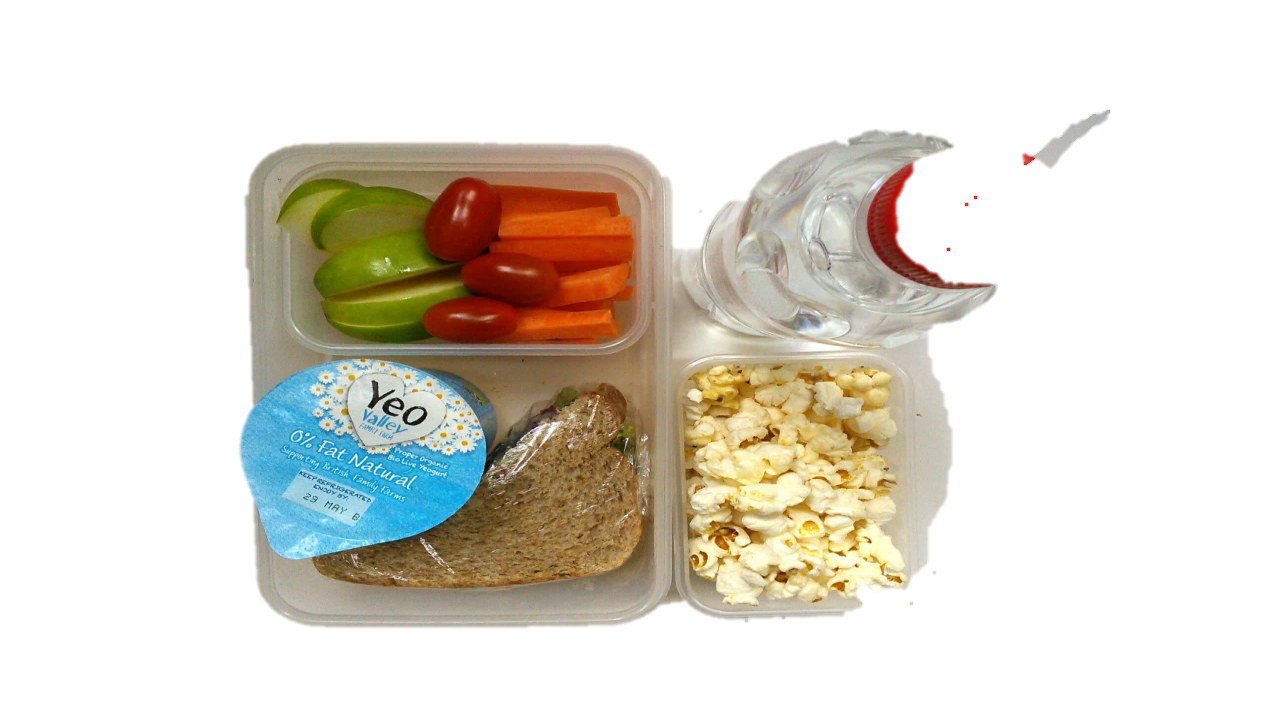 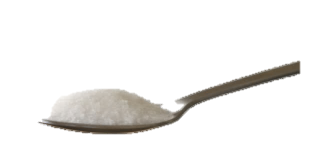 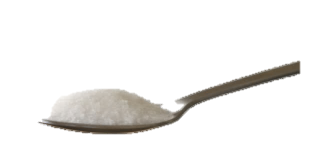 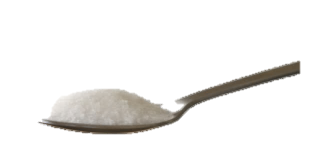 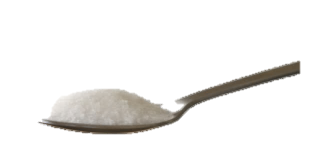 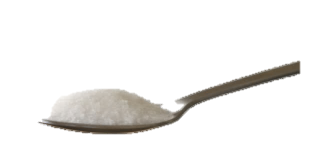 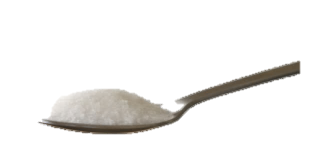 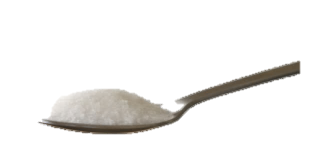 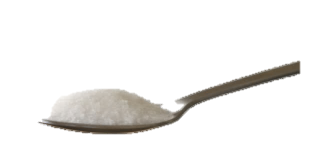 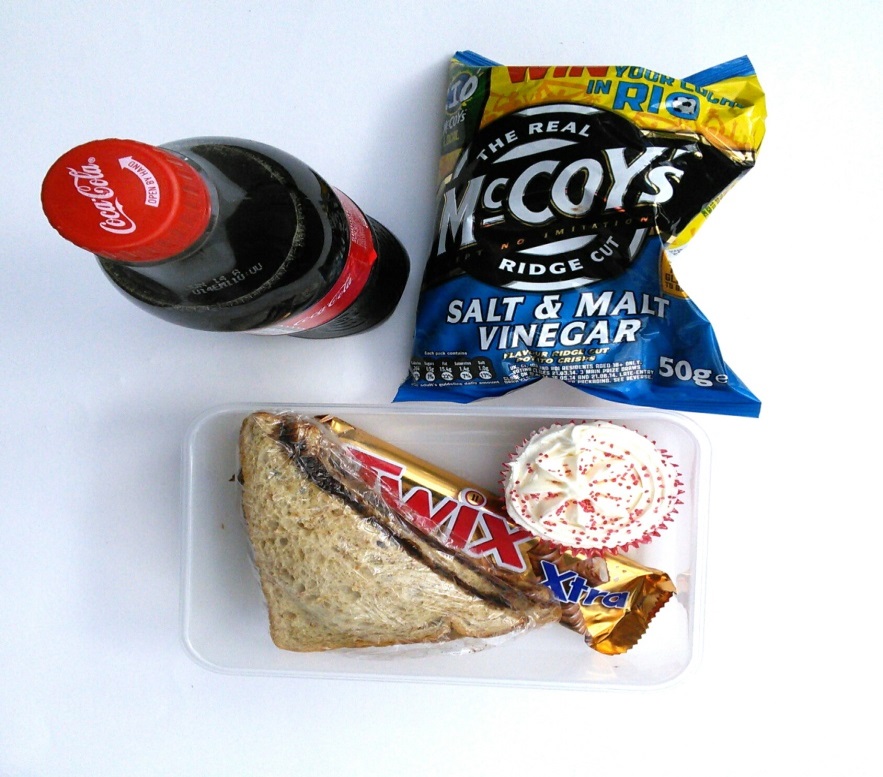 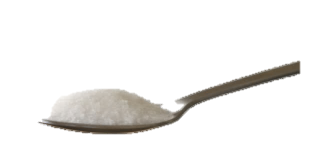 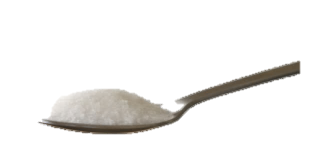 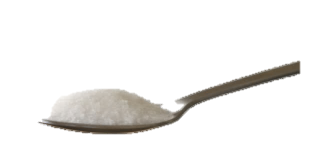 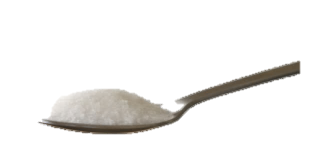 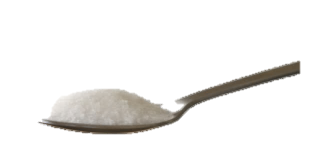 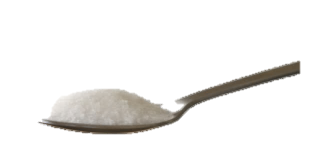 35
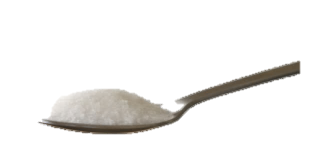 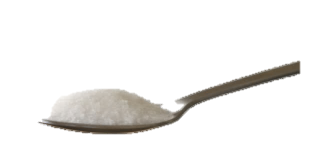 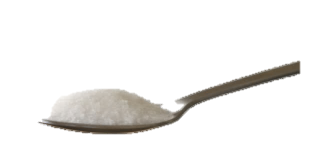 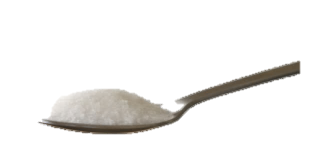 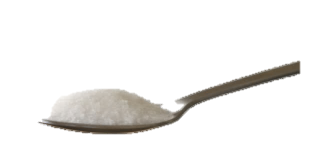 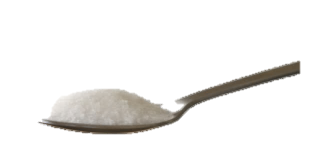 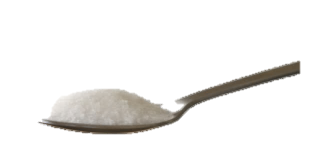 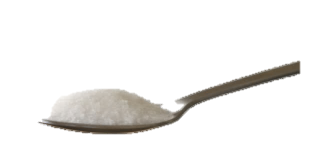 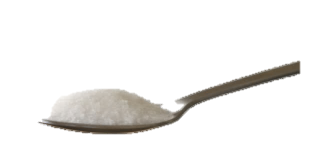 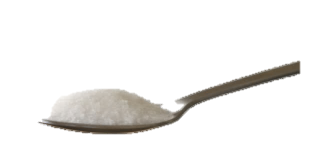 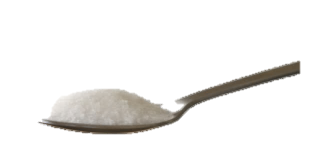 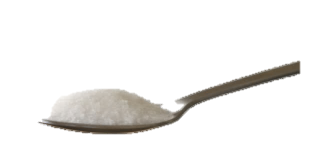 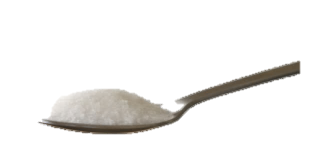 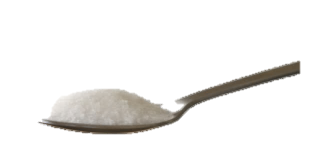 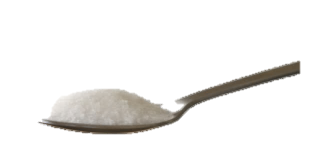 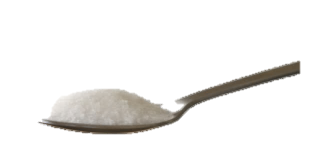 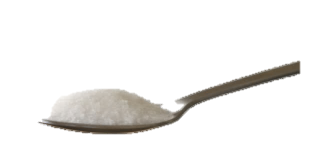 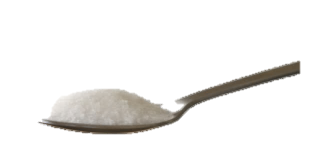 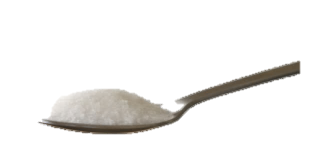 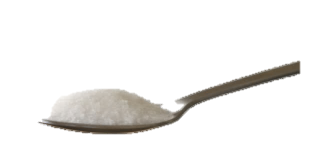 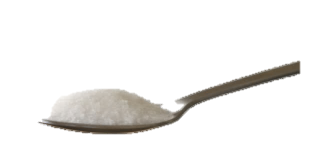 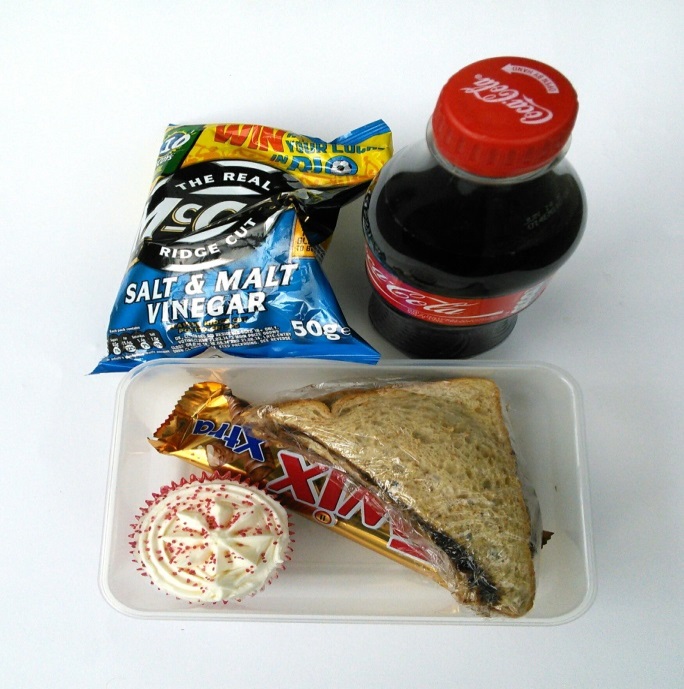 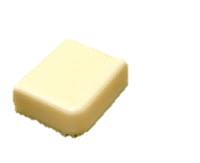 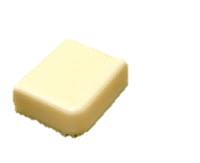 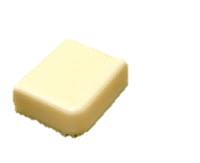 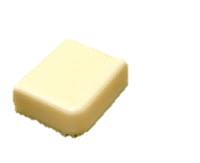 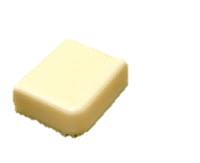 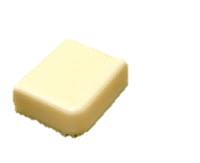 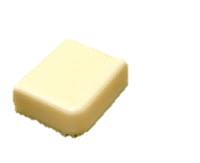 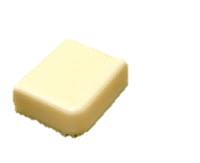 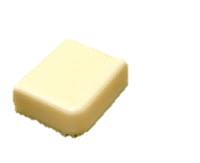 19
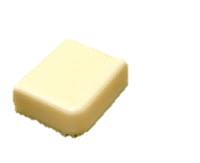 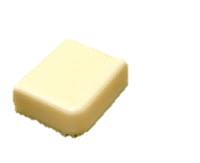 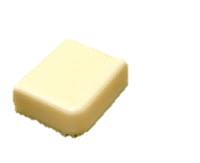 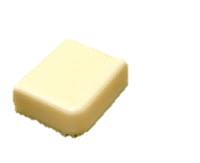 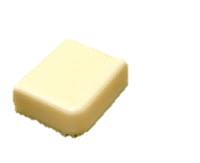 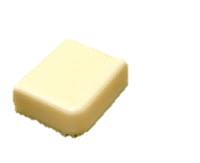 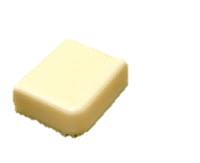 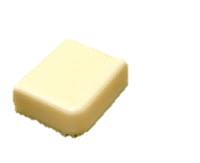 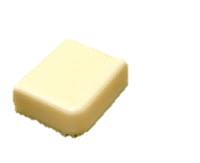 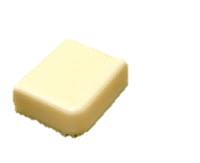 SUGAR: 35 TEASPOONS

FAT: 19 TEASPOONS
How many teaspoons of fat and sugar are in this lunchbox?
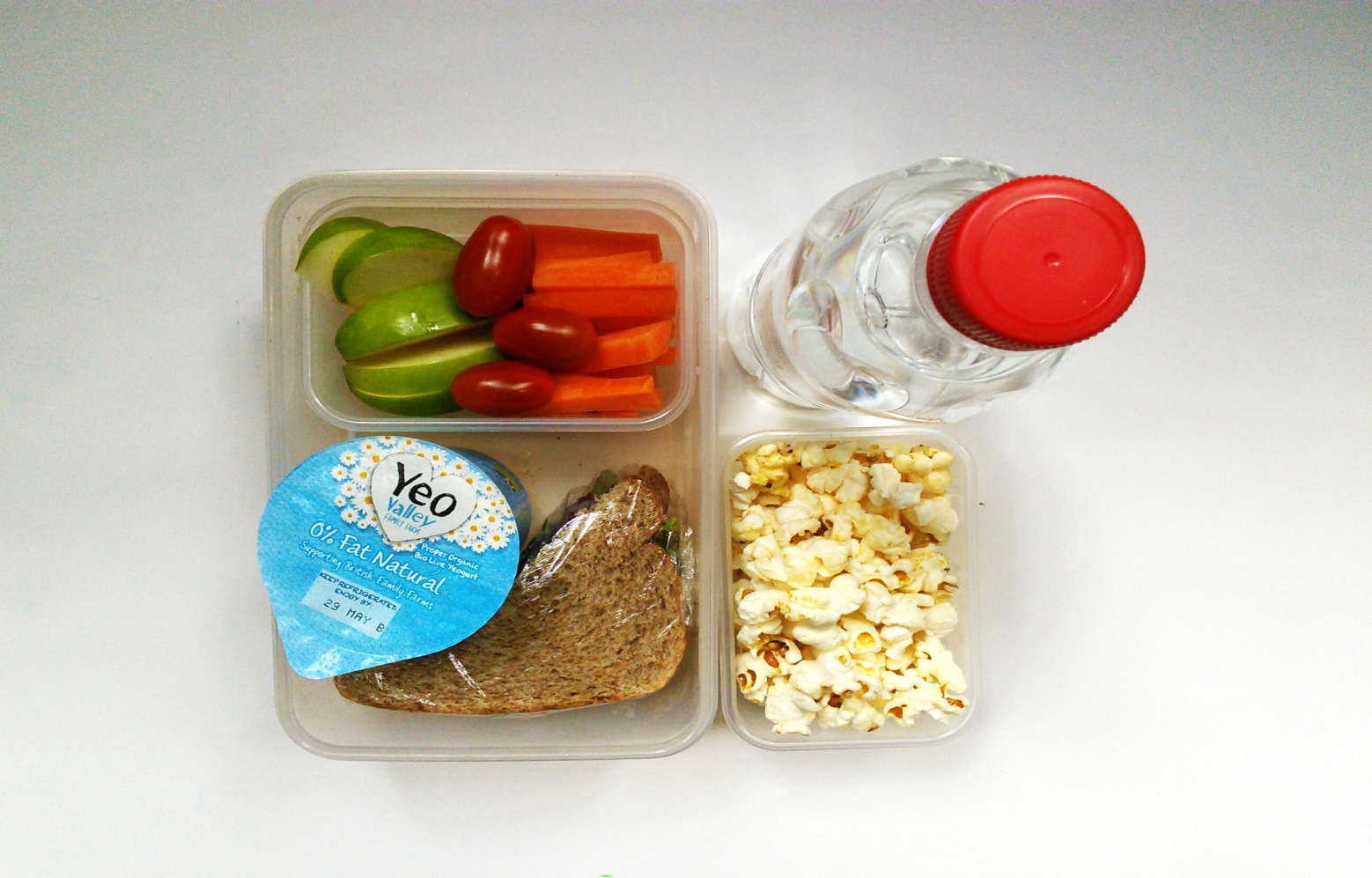 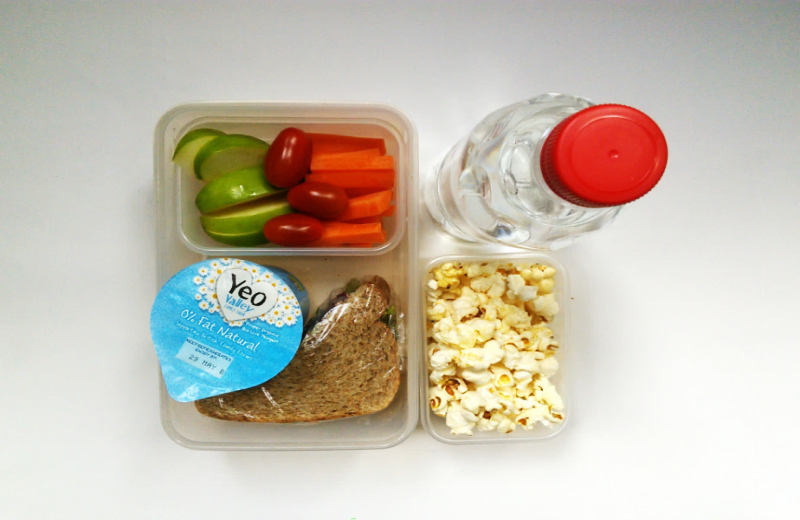 2
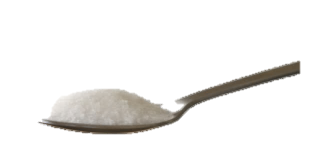 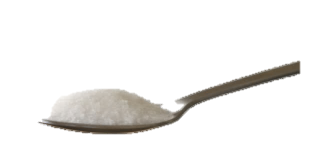 1
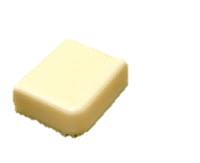 Healthy snack tasting
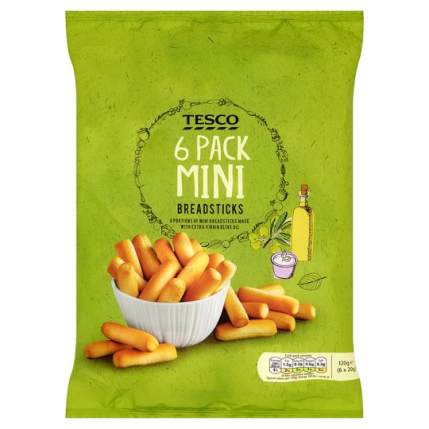 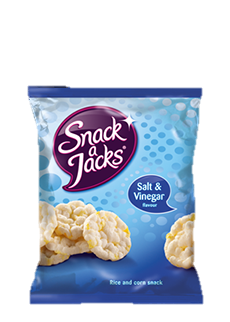 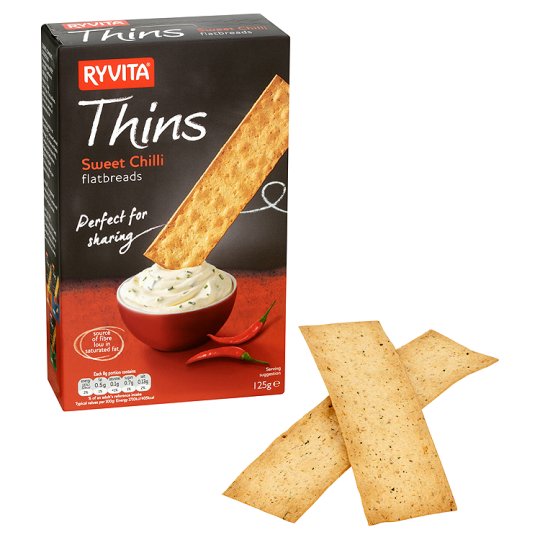 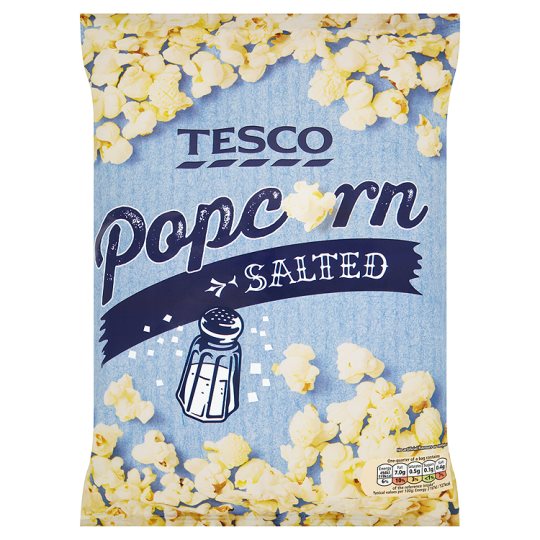 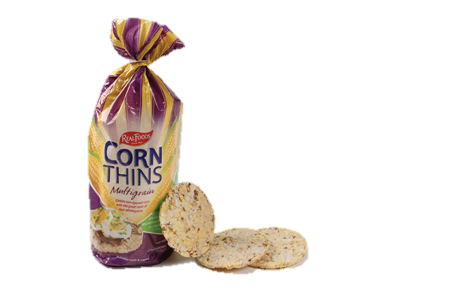 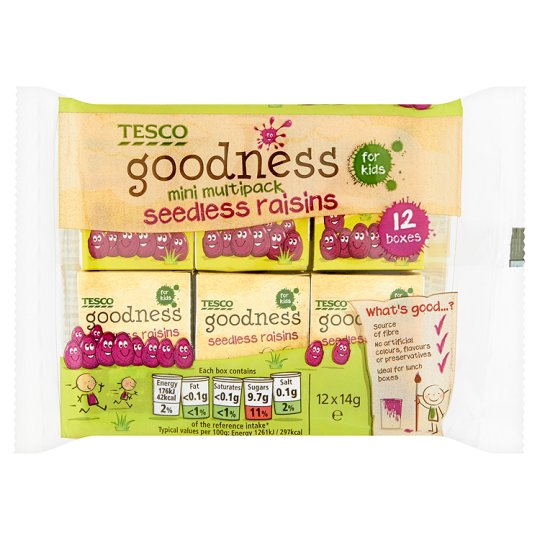 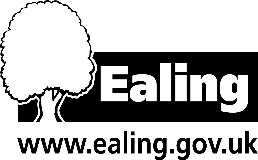 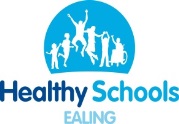 [Speaker Notes: One school in Ealing, Stanhope Primary School, has seen a significant reversal in the obesity trend. Between 2013 and 2015, Stanhope’s Reception and Year 6 pupils had the highest rates of overweight and obesity compared to any other school in Ealing. However, the most recent National Child Measurement Programme (NCMP) data released in August showed a very different picture! 
The NCMP measures the BMI of both reception and Year 6 pupils. The NCMP and has been running since 2007/8 and therefore, schools can now see how their Year 6 pupils weight has changed since reception.]
17
Resources for you to use
Workbook for parents
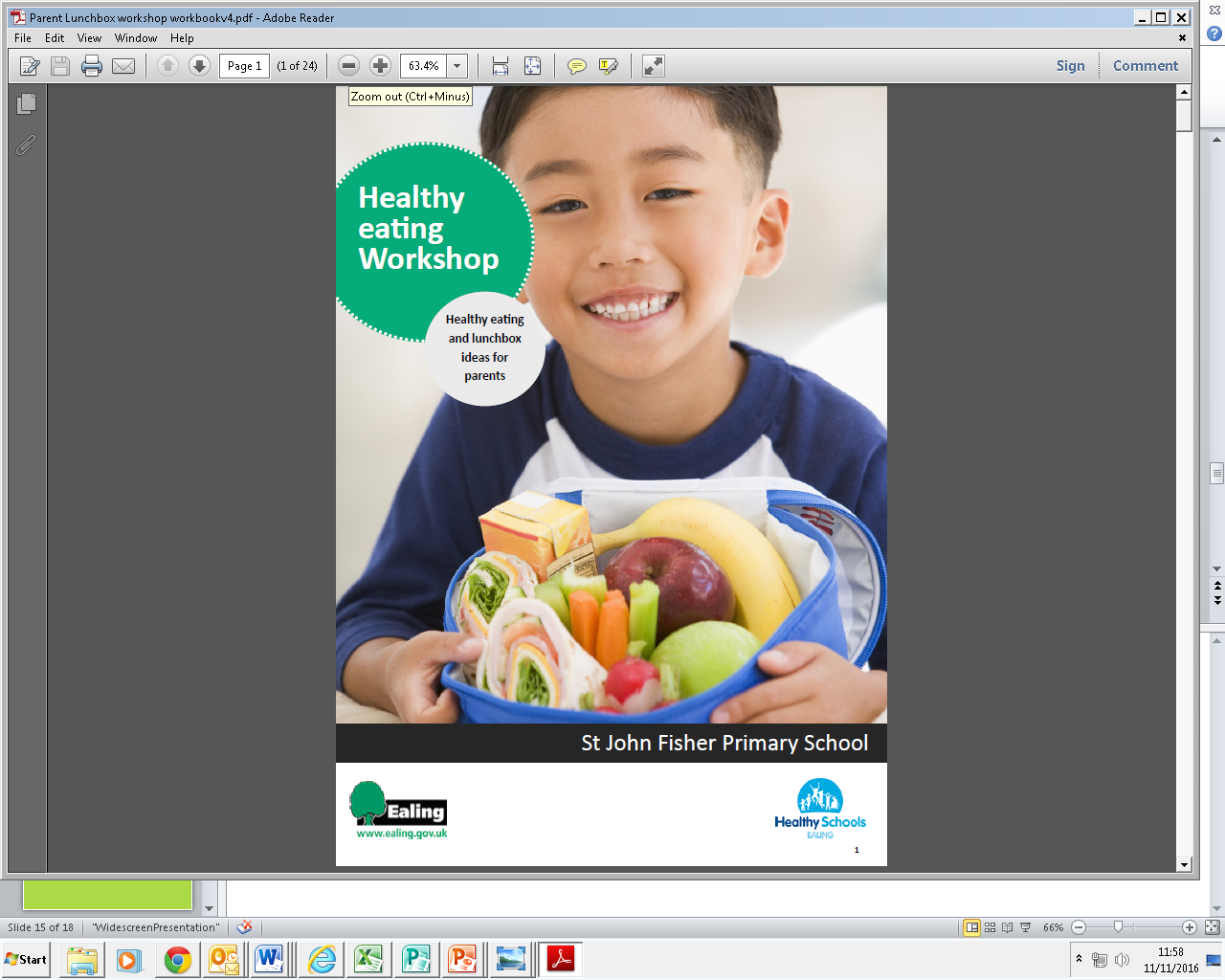 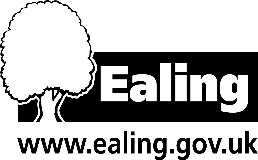 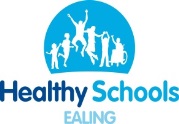 [Speaker Notes: One school in Ealing, Stanhope Primary School, has seen a significant reversal in the obesity trend. Between 2013 and 2015, Stanhope’s Reception and Year 6 pupils had the highest rates of overweight and obesity compared to any other school in Ealing. However, the most recent National Child Measurement Programme (NCMP) data released in August showed a very different picture! 
The NCMP measures the BMI of both reception and Year 6 pupils. The NCMP and has been running since 2007/8 and therefore, schools can now see how their Year 6 pupils weight has changed since reception.]
Sample session plan
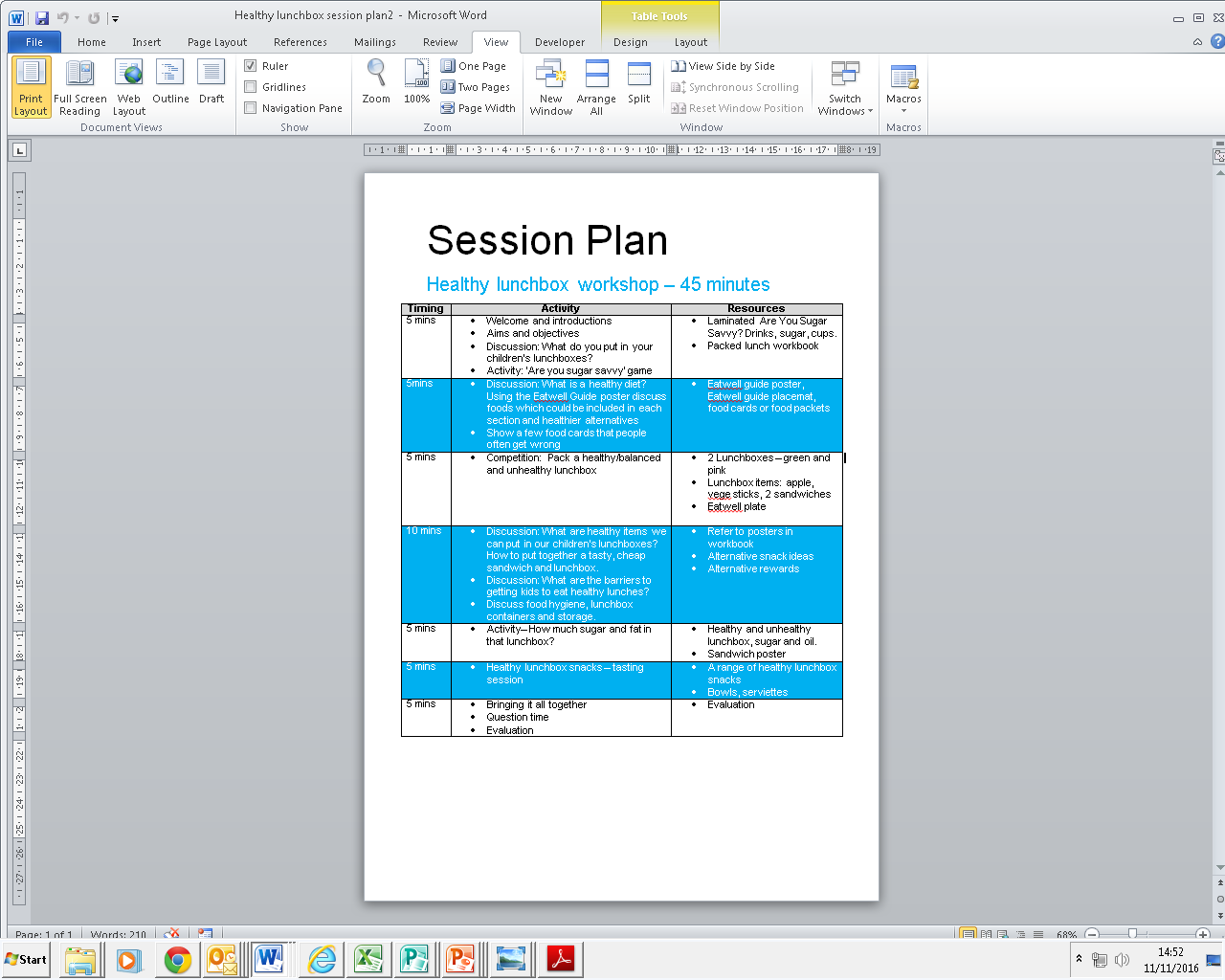 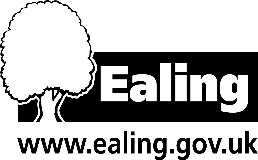 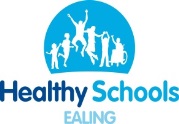 [Speaker Notes: One school in Ealing, Stanhope Primary School, has seen a significant reversal in the obesity trend. Between 2013 and 2015, Stanhope’s Reception and Year 6 pupils had the highest rates of overweight and obesity compared to any other school in Ealing. However, the most recent National Child Measurement Programme (NCMP) data released in August showed a very different picture! 
The NCMP measures the BMI of both reception and Year 6 pupils. The NCMP and has been running since 2007/8 and therefore, schools can now see how their Year 6 pupils weight has changed since reception.]
End of presentation